BLM0267
Chapter 12: Heaps
Data Structures Using C, Second Edition
Data Structures Using C, Second Edition
Reema Thareja
1
2
Binary Heaps
Binomial Heaps
Data Structures Using C, Second Edition
Reema Thareja
3
Binary Heaps
A binary heap is a complete binary tree in which every node satisfies the heap property which states that:
If B is a child of A, then key(A) ≥ key(B)
This implies that elements at every node will be either greater than or equal to the element at its left and right child. 
Thus, the root node has the highest key value in the heap. Such a heap is commonly known as a max-heap.
Alternatively, elements at every node will be either less than or equal to the element at its left and right child. 
Thus, the root has the lowest key value. Such a heap is called a min-heap.
Data Structures Using C, Second Edition
Reema Thareja
4
Binary Heaps
Figure 12.1 shows a binary min heap and a binary max heap.
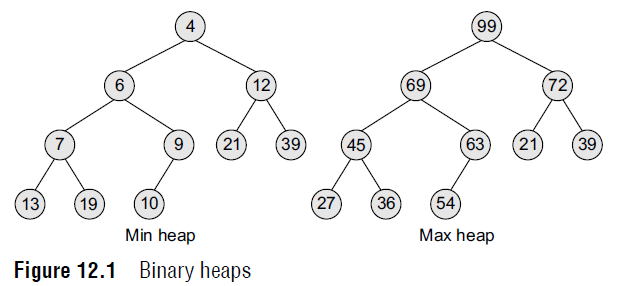 Data Structures Using C, Second Edition
Reema Thareja
5
Binary Heaps
The properties of binary heaps are given as follows:
Since a heap is defined as a complete binary tree, all its elements can be stored sequentially in an array. It follows the same rules as that of a complete binary tree. That is, if an element is at position i in the array, then its left child is stored at position 2i and its right child at position 2i+1. Conversely, an element at position i has its parent stored at position i/2.
Being a complete binary tree, all the levels of the tree except the last level are completely filled.
The height of a binary tree is given as log2n, where n is the number of elements.
Heaps (also known as partially ordered trees) are a very popular data structure for implementing priority queues.
A binary heap is a useful data structure in which elements can be added randomly but only the element with the highest value is removed in case of max heap and lowest value in case of min heap.
Data Structures Using C, Second Edition
Reema Thareja
6
Binary Heaps
Inserting a New Element in a Binary Heap
Consider a max heap H with n elements. Inserting a new value into the heap is done in the following two steps:

1. Add the new value at the bottom of H in such a way that H is still a complete binary tree but not necessarily a heap.
2. Let the new value rise to its appropriate place in H so that H now becomes a heap as well. 

To do this, compare the new value with its parent to check if they are in the correct order. If they are, then the procedure halts, else the new value and its parent’s value are swapped and Step 2 is repeated.
Data Structures Using C, Second Edition
Reema Thareja
7
Binary Heaps
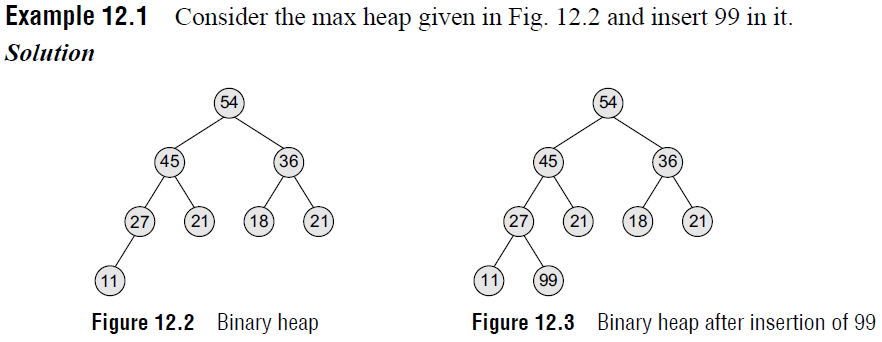 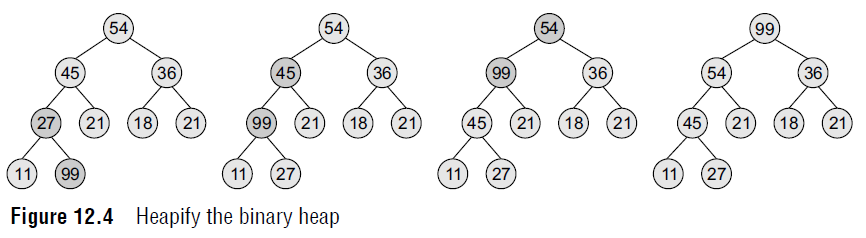 Data Structures Using C, Second Edition
Reema Thareja
8
Binary Heaps
Inserting a New Element in a Binary Heap
The first step says that insert the element in the heap so that the heap is a complete binary tree.
So, insert the new value as the right child of node 27 in the heap. This is illustrated in Fig. 12.3.
Now, as per the second step, let the new value rise to its appropriate place in H so that H becomes a heap as well. 
Compare 99 with its parent node value. If it is less than its parent’s value, then the new node is in its appropriate place and H is a heap. 
If the new value is greater than that of its parent’s node, then swap the two values. 
Repeat the whole process until H becomes a heap. This is illustrated in Fig. 12.4.
Data Structures Using C, Second Edition
Reema Thareja
9
Binary Heaps
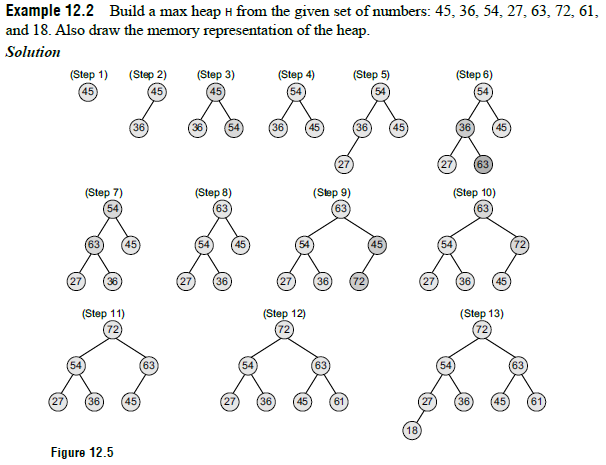 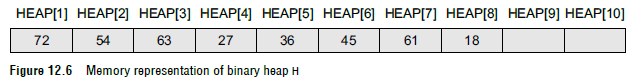 Data Structures Using C, Second Edition
Reema Thareja
Binary Heaps
10
Inserting a New Element in a Binary Heap
After discussing the concept behind inserting a new value in the heap, let us now look at the algorithm to do so as shown in Fig. 12.7. 
We assume that H with n elements is stored in array HEAP. 
VAL has to be inserted in HEAP. The location of VAL as it rises in the heap is given by POS, and PAR denotes the location of the parent of VAL.
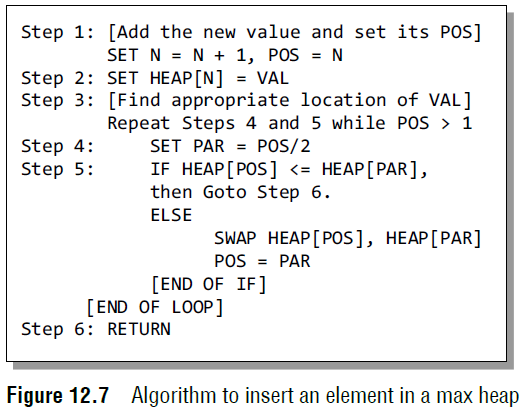 Data Structures Using C, Second Edition
Reema Thareja
Binary Heaps
11
Inserting a New Element in a Binary Heap
Note that this algorithm inserts a single value in the heap. In order to build a heap, use this algorithm in a loop. 
For example, to build a heap with 9 elements, use a for loop that executes 9 times and in each pass, a single value is inserted.
The complexity of this algorithm in the average case is O(1). 
This is because a binary heap has O(log n) height.
Since approximately 50% of the elements are leaves and 75% are in the bottom two levels, the new element to be inserted will only move a few levels upwards to maintain the heap.
In the worst case, insertion of a single value may take O(log n) time and, similarly, to build a heap of n elements, the algorithm will execute in O(n log n) time.
Data Structures Using C, Second Edition
Reema Thareja
Binary Heaps
12
Deleting an Element from a Binary Heap 
Consider a max heap H having n elements. An element is always deleted from the root of the heap.
So, deleting an element from the heap is done in the following three steps:

1. Replace the root node’s value with the last node’s value so that H is still a complete binary tree but not necessarily a heap.
2. Delete the last node.
3. Sink down the new root node’s value so that H satisfies the heap property. 
In this step, interchange the root node’s value with its child node’s value (whichever is largest among its children).
Data Structures Using C, Second Edition
Reema Thareja
Binary Heaps
13
Deleting an Element from a Binary Heap 
Here, the value of root node = 54 and the value of the last node = 11. So, replace 54 with 11 and delete the last node.
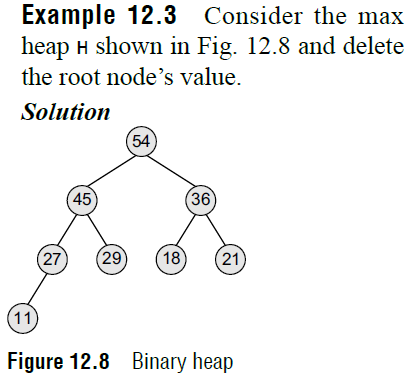 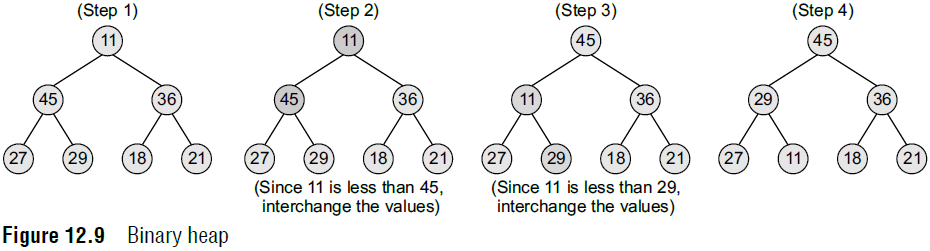 Data Structures Using C, Second Edition
Reema Thareja
Binary Heaps
14
Deleting an Element from a Binary Heap 
After discussing the concept behind deleting the root element from the heap, let us look at the algorithm given in Fig. 12.10. 
We assume that heap H with n elements is stored using a sequential array called HEAP. 
LAST is the last element in the heap and PTR, LEFT, and RIGHT denote the position of LAST and its left and right children respectively as it moves down the heap.
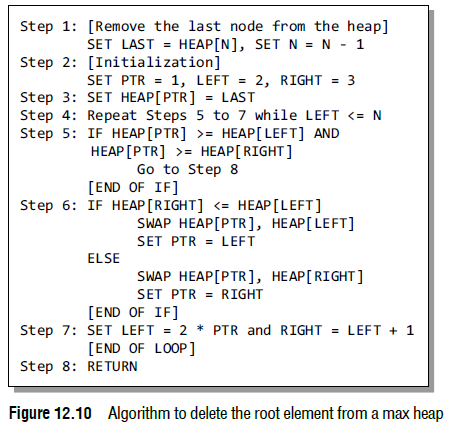 Data Structures Using C, Second Edition
Reema Thareja
Binary Heaps
15
Applications of Binary Heaps 
Binary heaps are mainly applied for 
1. Sorting an array using heapsort algorithm.
2. Implementing priority queues.

Binary Heap Implementation of Priority Queues
A priority queue is similar to a queue in which an item is dequeued (or removed) from the front. 
However, unlike a regular queue, in a priority queue the logical order of elements is determined by their priority. 
While the higher priority elements are added at the front of the queue, elements with lower priority are added at the rear.
Though we can easily implement priority queues using a linear array, but we should first consider the time required to insert an element in the array and then sort it. 
We need O(n) time to insert an element and at least O(n log n) time to sort the array. 
Therefore, a better way to implement a priority queue is by using a binary heap which allows both enqueue and dequeue of elements in O(log n) time.
Data Structures Using C, Second Edition
Reema Thareja
16
Heap Sort
Heap sort has a running time complexity of O(nlogn).
Given an array ARR with n elements, the heap sort algorithm can be used to sort ARR in two phases:
In phase 1, build a heap H using the elements of ARR.
In phase 2, repeatedly delete the root element of the heap formed in phase 1.
In a max heap, we know that the largest value in H is always present at the root node. So in phase 2, when the root element is deleted, we are actually collecting the elements of ARR in decreasing order.
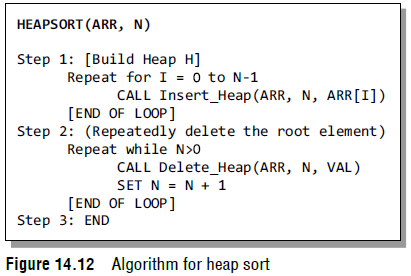 Data Structures Using C, Second Edition
Reema Thareja
17
Heap Sort
Complexity of Heap Sort
Heap sort uses two heap operations: insertion and root deletion. Each element extracted from the root is placed in the last empty location of the array.
In phase 1, when we build a heap, the number of comparisons to find the right location of the new element in H cannot exceed the depth of H. 
Since H is a complete tree, its depth cannot exceed m, where m is the number of elements in heap H.
Thus, the total number of comparisons g(n) to insert n elements of ARR in H is bounded as:
		g(n) <= n log n
Hence, the running time of the first phase of the heap sort algorithm is O(n log n).
Data Structures Using C, Second Edition
Reema Thareja
18
Heap Sort
Complexity of Heap Sort
In phase 2, we have H which is a complete tree with m elements having left and right sub-trees as heaps. 
Assuming L to be the root of the tree, reheaping the tree would need 4 comparisons to move L one step down the tree H. Since the depth of H cannot exceed O(log m), reheaping the tree will require a maximum of 4 log m comparisons to find the right location of L in H.
Since n elements will be deleted from heap H, reheaping will be done n times. Therefore, the number of comparisons to delete n elements is bounded as:
			h(n) <= 4n log n
Hence, the running time of the second phase of the heap sort algorithm is O(n log n).
Each phase requires time proportional to O(n log n). Therefore, the running time to sort an array of n elements in the worst case is proportional to O(n log n).
Therefore, we can conclude that heap sort is a simple, fast, and stable sorting algorithm that can be used to sort large sets of data efficiently.
Data Structures Using C, Second Edition
Reema Thareja
19
Binomial Heaps
A binomial heap H is a set of binomial trees that satisfy the binomial heap properties. 
First, let us discuss what a binomial tree is.
A binomial tree is an ordered tree that can be recursively defined as follows:
A binomial tree of order 0 has a single node.
A binomial tree of order i has a root node whose children are the root nodes of binomial trees of order i–1, i–2, ..., 2, 1, and 0.
A binomial tree Bi has 2i nodes.
The height of a binomial tree Bi is i.
Data Structures Using C, Second Edition
Reema Thareja
20
Binomial Heaps
Look at Fig. 12.12 which shows a few binomial trees of different orders. We can construct a binomial tree Bi from two binomial trees of order Bi–1 by linking them together in such a way that the root of one is the leftmost child of the root of another.
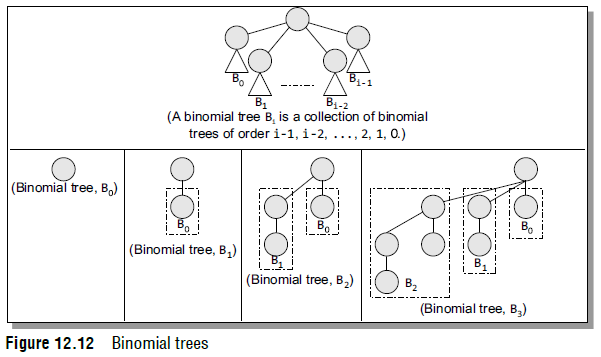 Data Structures Using C, Second Edition
Reema Thareja
21
Binomial Heaps
A binomial heap H is a collection of binomial trees that satisfy the following properties:
Every binomial tree in H satisfies the minimum heap property (i.e., the key of a node is either greater than or equal to the key of its parent).
There can be one or zero binomial trees for each order including zero order.
According to the first property, the root of a heap-ordered tree contains the smallest key in the tree.
The second property, on the other hand, implies that a binomial heap H having N nodes contains at most log (N + 1) binomial trees.
Data Structures Using C, Second Edition
Reema Thareja
22
Binomial Heaps
Linked Representation of Binomial Heaps
Each node in a binomial heap H has a val field that stores its value. In addition, each node N has following pointers:
P[N] that points to the parent of N
Child[N] that points to the leftmost child
Sibling[N] that points to the sibling of N which is immediately to its right
If N is the root node, then P[N] = NULL. If N has no children, then Child[N] = NULL, and if N is the rightmost child of its parent, then Sibling[N] = NULL.
In addition to this, every node N has a degree field which stores the number of children of N. Look at the binomial heap shown in Fig. 12.13. 
Figure 12.14 shows its corresponding linked representation.
Data Structures Using C, Second Edition
Reema Thareja
23
Binomial Heaps
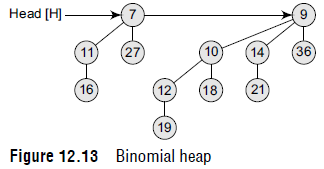 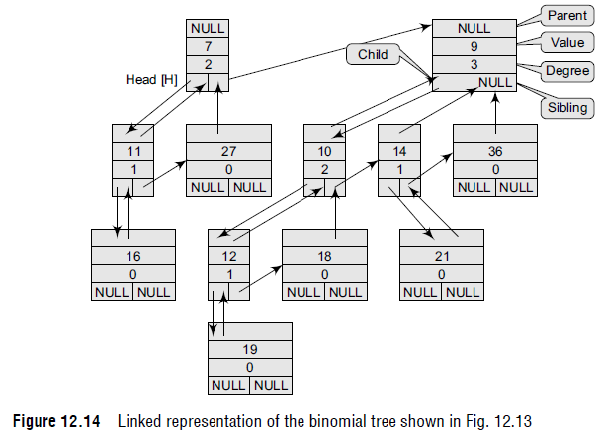 Data Structures Using C, Second Edition
Reema Thareja
24
Binomial Heaps
Operations on Binomial Heaps
In this section, we will discuss the different operations that can be performed on binomial heaps.
Creating a New Binomial Heap
The procedure Create_Binomial–Heap() allocates and returns an object H, where Head[H] is set to NULL. The running time of this procedure can be given as O(1).
Finding the Node with Minimum Key
The procedure Min_Binomial–Heap() returns a pointer to the node which has the minimum value in the binomial heap H. The algorithm for Min_Binomial–Heap() is shown in Fig. 12.15.
We have already discussed that a binomial heap is heap-ordered; therefore, the node with the minimum value in a particular binomial tree will appear as a root node in the binomial heap. 
Thus, the Min_ Binomial–Heap() procedure checks all roots. Since there are at most log (n + 1) roots to check, the running time of this procedure is O(log n).
Data Structures Using C, Second Edition
Reema Thareja
25
Binomial Heaps
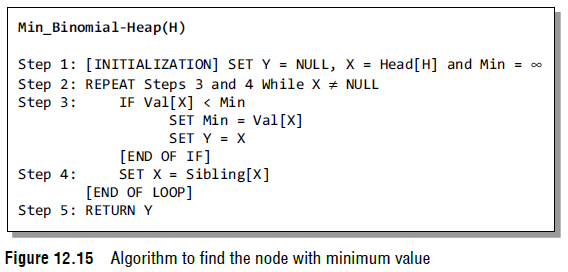 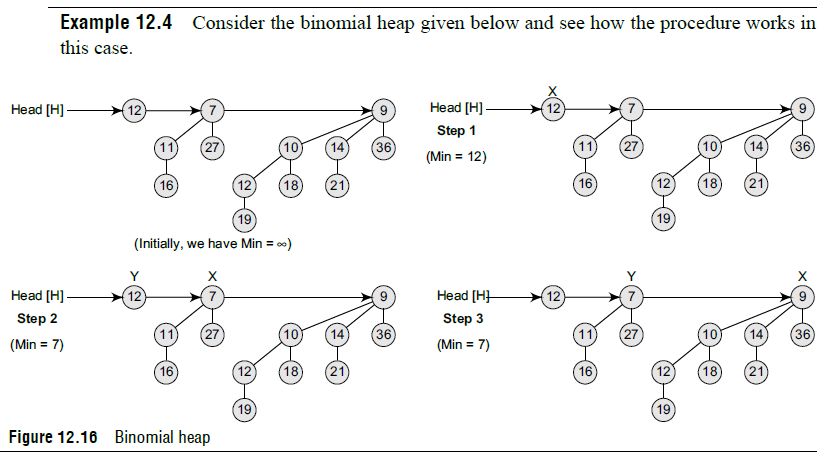 Data Structures Using C, Second Edition
Reema Thareja
26
Binomial Heaps
Uniting Two Binomial Heaps
The procedure of uniting two binomial heaps is used as a subroutine by other operations. 
The Link_Binomial–Tree() procedure links together binomial trees whose roots have the same degree. 
The algorithm to link Bi–1 tree rooted at node Y to the Bi–1 tree rooted at node Z, making Z the parent of Y, is shown in Fig. 12.17.
The Link_Binomial–Tree() procedure makes Y the new head of the linked list of node Z’s children in O(1) time.
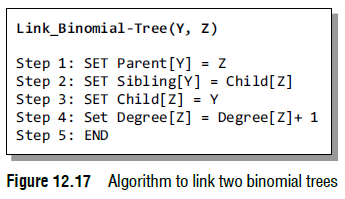 Data Structures Using C, Second Edition
Reema Thareja
27
Binomial Heaps
Uniting Two Binomial Heaps
The algorithm to unite two binomial heaps H1 and H2 is given in Fig. 12.18.
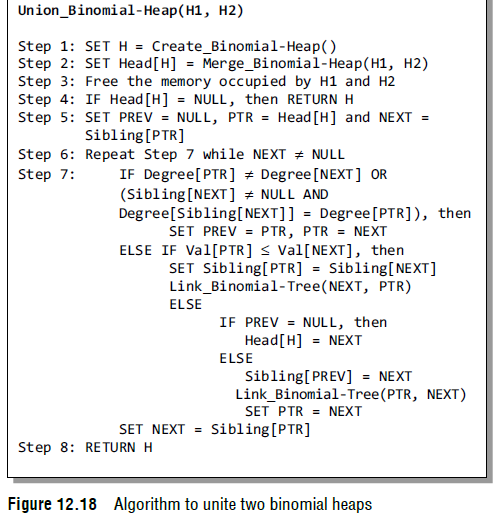 Data Structures Using C, Second Edition
Reema Thareja
28
Binomial Heaps
Uniting Two Binomial Heaps
The algorithm destroys the original representations of heaps H1 and H2. 
Apart from Link_Binomial–Tree(), it uses another procedure Merge_Binomial–Heap() which is used to merge the root lists of H1 and H2 into a single linked list that is sorted by degree into a monotonically increasing order.
In the algorithm, Steps 1 to 3 merge the root lists of binomial heaps H1 and H2 into a single root list H in such a way that H1 and H2 are sorted strictly by increasing degree. 
Merge_Binomial–Heap() returns a root list H that is sorted by monotonically increasing degree. 
If there are m roots in the root lists of H1 and H2, then Merge_Binomial–Heap() runs in O(m) time. 
This procedure repeatedly examines the roots at the heads of the two root lists and appends the root with the lower degree to the output root list, while removing it from its input root list.
Data Structures Using C, Second Edition
Reema Thareja
29
Binomial Heaps
Uniting Two Binomial Heaps
Step 4 of the algorithm checks if there is at least one root in the heap H. 
The algorithm proceeds only if H has at least one root. 
In Step 5, we initialize three pointers: PTR which points to the root that is currently being examined, PREV which points to the root preceding PTR on the root list, and NEXT which points to the root following PTR on the root list.
In Step 6, we have a while loop in which at each iteration, we decide whether to link PTR to NEXT or NEXT to PTR depending on their degrees and possibly the degree of sibling[NEXT].
Data Structures Using C, Second Edition
Reema Thareja
30
Binomial Heaps
Uniting Two Binomial Heaps
In Step 7, we check for two conditions. First, if degree[PTR] ≠ degree[NEXT], that is, when PTR is the root of a Bi tree and NEXT is the root of a Bj tree for some j > i, then PTR and NEXT are not linked to each other, but we move the pointers one position further down the list. 
Second, we check if PTR is the first of three roots of equal degree, that is, 
	degree[PTR] = degree[NEXT] = degree[Sibling[NEXT]]
In this case also, we just move the pointers one position further down the list by writing PREV= PTR, PTR = NEXT.
However, if the above IF conditions do not satisfy, then the case that pops up is that PTR is the first of two roots of equal degree, that is, 
	degree[PTR] = degree[NEXT] ≠ degree[Sibling[NEXT]]
In this case, we link either PTR with NEXT or NEXT with PTR depending on whichever has the smaller key. 
Of course, the node with the smaller key will be the root after the two nodes are linked.
Data Structures Using C, Second Edition
Reema Thareja
31
Binomial Heaps
Uniting Two Binomial Heaps
The running time of Union_Binomial–Heap() can be given as O(1og n), where n is the total number of nodes in binomial heaps H1 and H2. 
If H1 contains n1 nodes and H2 contains n2 nodes, then H1 contains at most 1og(n1 + 1) roots and H2 contains at most 1og(n2 + 1) roots, so H contains at most (1og n2 + 1og n1 + 2) ≤ (2 1og n + 2) = O(1og n) roots when we call Merge_Binomial–Heap(). 
Since, n = n1+ n2, the Merge_Binomial–Heap() takes O(log n) to execute. 
Each iteration of the while loop takes O(1) time, and because there are at most (1og n1 + 1og n2 + 2) iterations, the total time is thus O(log n).
Data Structures Using C, Second Edition
Reema Thareja
32
Binomial Heaps
Uniting Two Binomial Heaps
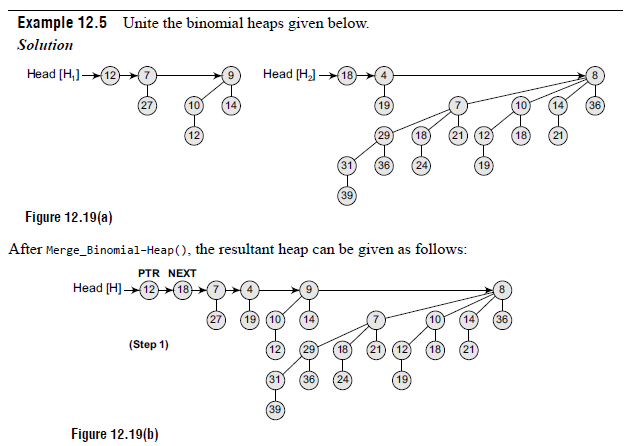 Data Structures Using C, Second Edition
Reema Thareja
33
Binomial Heaps
Uniting Two Binomial Heaps
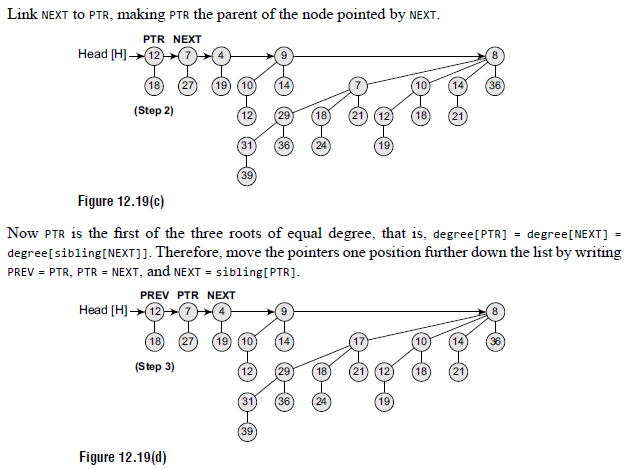 Data Structures Using C, Second Edition
Reema Thareja
34
Binomial Heaps
Uniting Two Binomial Heaps
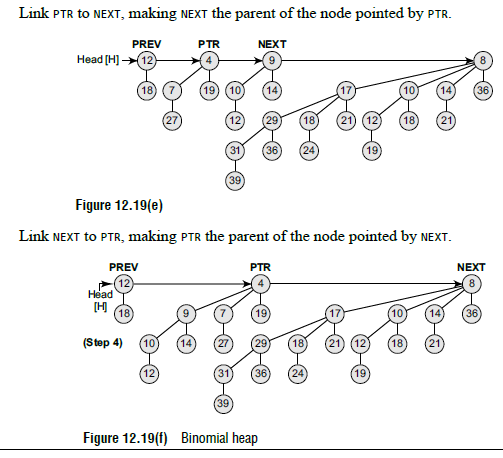 Data Structures Using C, Second Edition
Reema Thareja
35
Binomial Heaps
Inserting a New Node
The Insert_Binomial–Heap() procedure is used to insert a node x into the binomial heap H. 
The pre-condition of this procedure is that x has already been allocated space and val[x] has already been filled in.
The algorithm shown in Fig. 12.20 simply makes a binomial heap H’ in O(1) time. 
H’ contains just one node which is x. 
Finally, the algorithm unites H’ with the n-node binomial heap H in O(log n) time. 
Note that the memory occupied by H’ is freed in the Union_Binomial–Heap(H, H’) procedure.
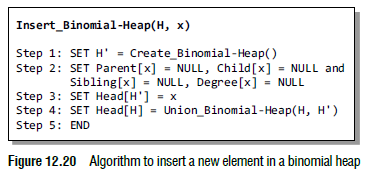 Data Structures Using C, Second Edition
Reema Thareja
36
Binomial Heaps
Extracting the Node with Minimum Key
The algorithm to extract the node with minimum key from a binomial heap H is shown in Fig. 12.21. 
The Min–Extract_Binomial–Heap procedure accepts a heap H as a parameter and returns a pointer to the extracted node.
In the first step, it finds a root node R with the minimum value and removes it from the root list of H. 
Then, the order of R’s children is reversed and they are all added to the root list of
H’. 
Finally, Union_Binomial–Heap (H, H’) is called to unite the two heaps and R is returned. 
The algorithm Min–Extract_Binomial–Heap() runs in O(log n) time, where n is the number of nodes in H.
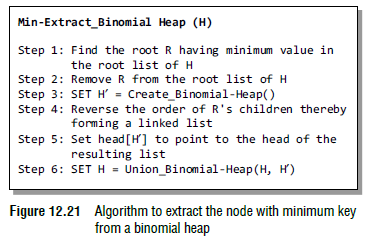 Data Structures Using C, Second Edition
Reema Thareja
37
Binomial Heaps
Extracting the Node with Minimum Key
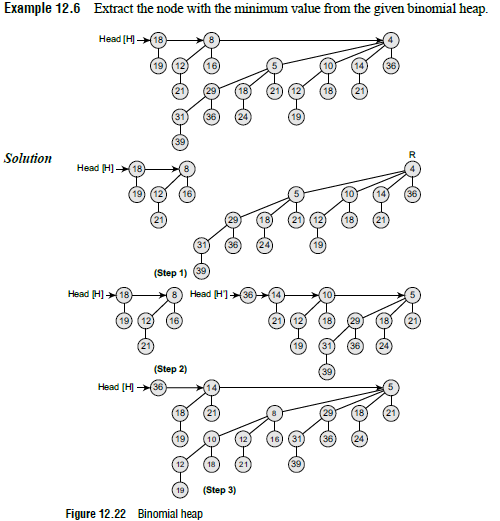 Data Structures Using C, Second Edition
Reema Thareja
38
Binomial Heaps
Decreasing the Value of a Node
The algorithm to decrease the value of a node x in a binomial heap H is given in Fig. 12.23. 
In the algorithm, the value of the node is overwritten with a new value k, which is less than the current value of the node.
In the algorithm, we first ensure that the new value is not greater than the current value and then assign the new value to the node.
We then go up the tree with PTR initially pointing to node x. In each iteration of the while loop, val[PTR] is compared with the value of its parent PAR. 
However, if either PTR is the root or key[PTR] ≥ key[PAR], then the binomial tree is heap-ordered. 
Otherwise, node PTR violates heap-ordering, so its key is exchanged with that of its parent. We set PTR = PAR and PAR = Parent[PTR] to move up one level in the tree and continue the process.
The Binomial–Heap_Decrease_Val procedure takes O(log n) time as the maximum depth of node x is log n, so the while loop will iterate at most log n times.
Data Structures Using C, Second Edition
Reema Thareja
39
Binomial Heaps
Decreasing the Value of a Node
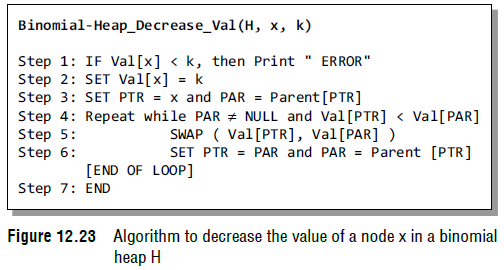 Data Structures Using C, Second Edition
Reema Thareja
40
Binomial Heaps
Deleting a Node
Once we have understood the Binomial–Heap_Decrease_Val procedure, it becomes easy to delete a node x’s value from the binomial heap H in O(log n) time.
 To start with the algorithm, we set the value of x to –∞. Assuming that there is no node in the heap that has a value less than –∞, the algorithm to delete a node from a binomial heap can be given as shown in Fig. 12.24.
The Binomial–Heap_Delete–Node procedure sets the value of x to –∞, which is a unique minimum value in the entire binomial heap. 
The Binomial–Heap_Decrease_Val algorithm bubbles this key up to a root and then this root is removed from the heap by making a call to the Min–Extract_Binomial–Heap procedure. 
The Binomial–Heap_Delete–Node procedure takes O(log n) time.
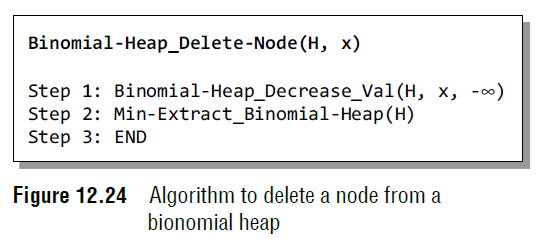 Data Structures Using C, Second Edition
Reema Thareja
41
Binomial Heaps
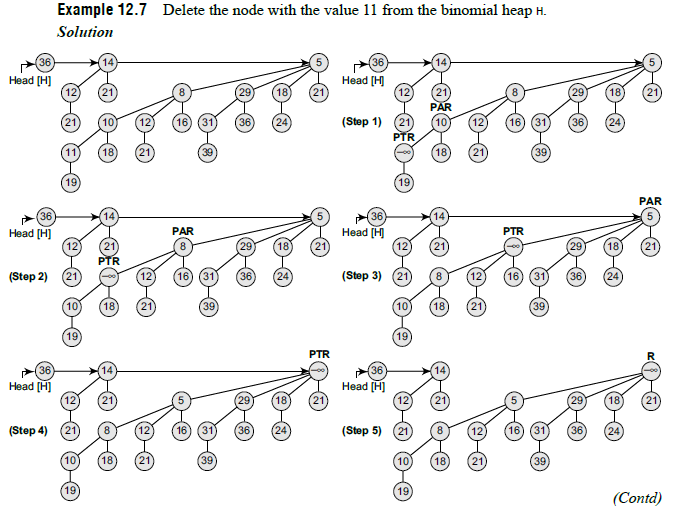 Data Structures Using C, Second Edition
Reema Thareja
42
Binomial Heaps
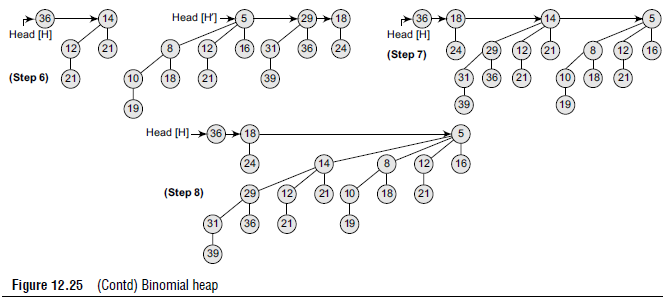 Data Structures Using C, Second Edition
Reema Thareja